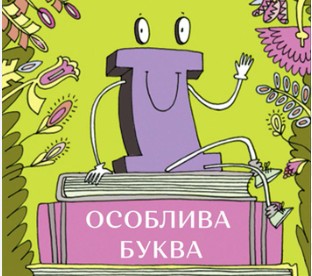 Навчання грамоти
Читання
Букварний період
Урок 81
Мала буква ї. Читання слів, речень і тексту з вивченими літерами
Послухай вірш і налоштуйся на урок
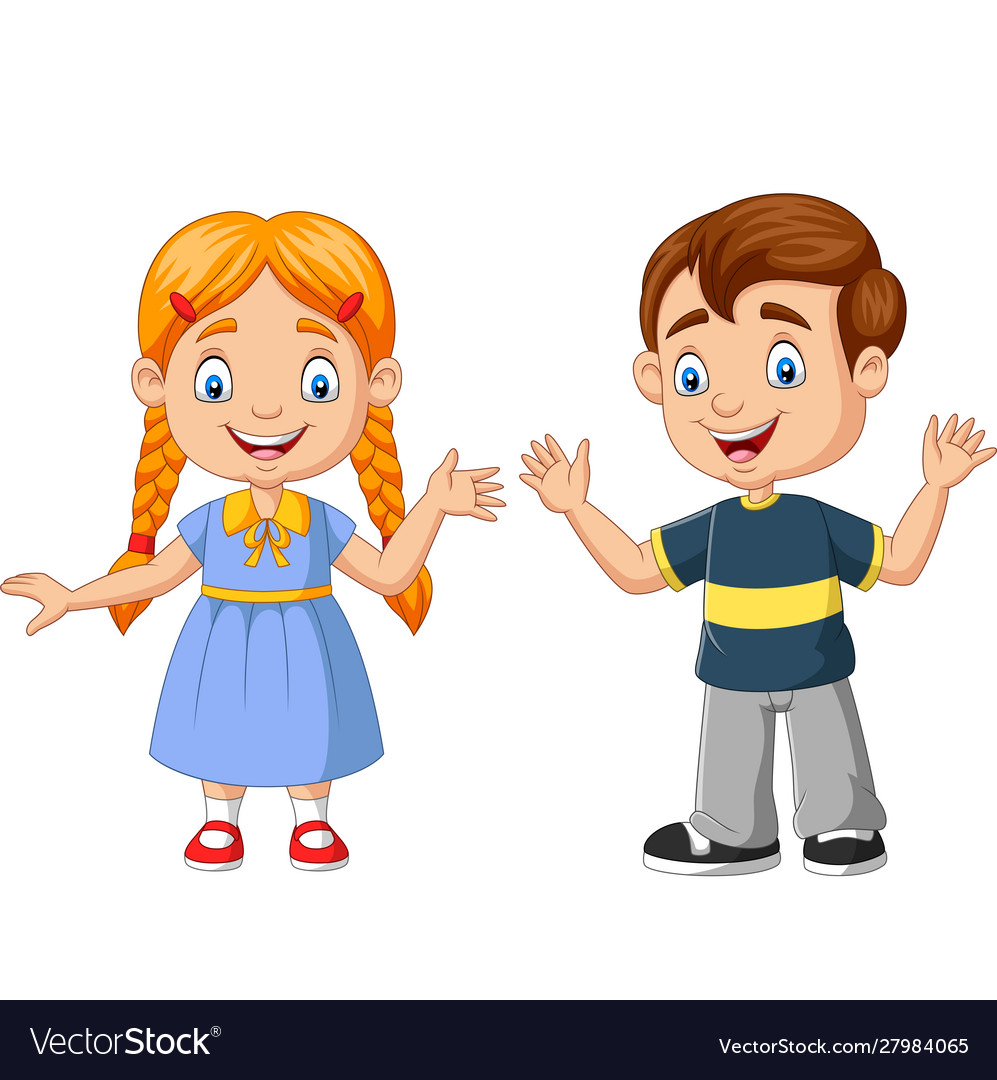 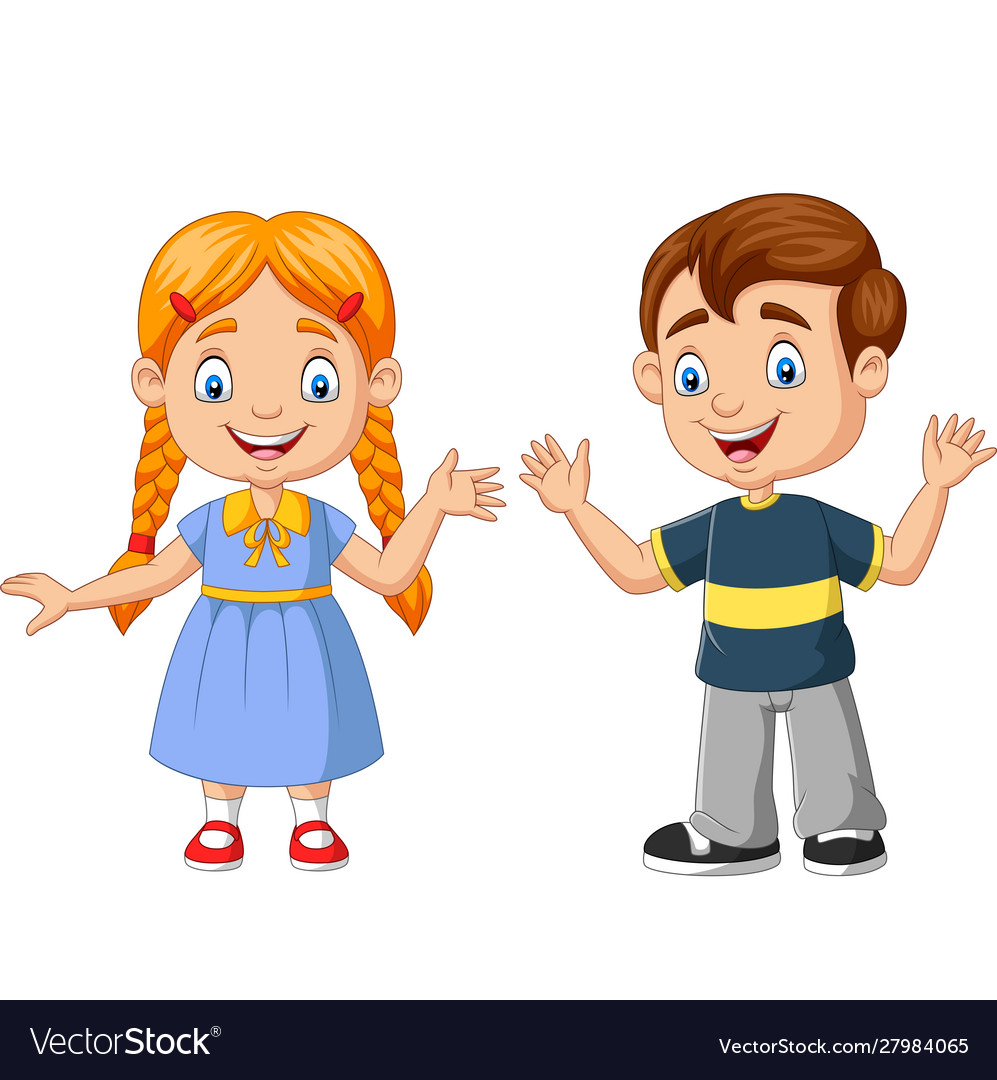 Школярі ми всі старанні,
Нам під силу всі завдання.
Лінь й помилки переможем,
Ми усе, повірте, зможем!
«Світлофор очікувань». 
Перейди дорогу, використавши пропуск.
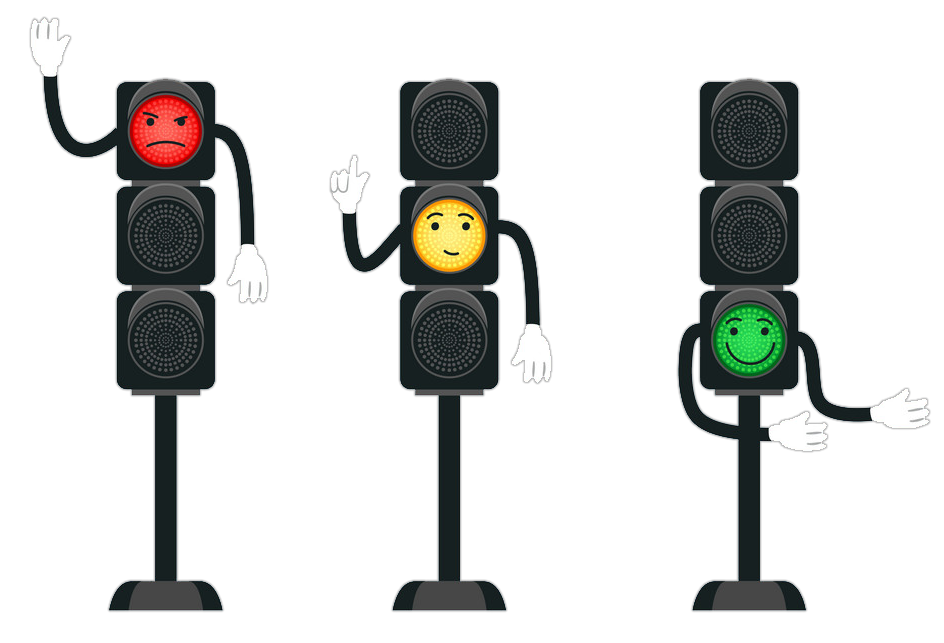 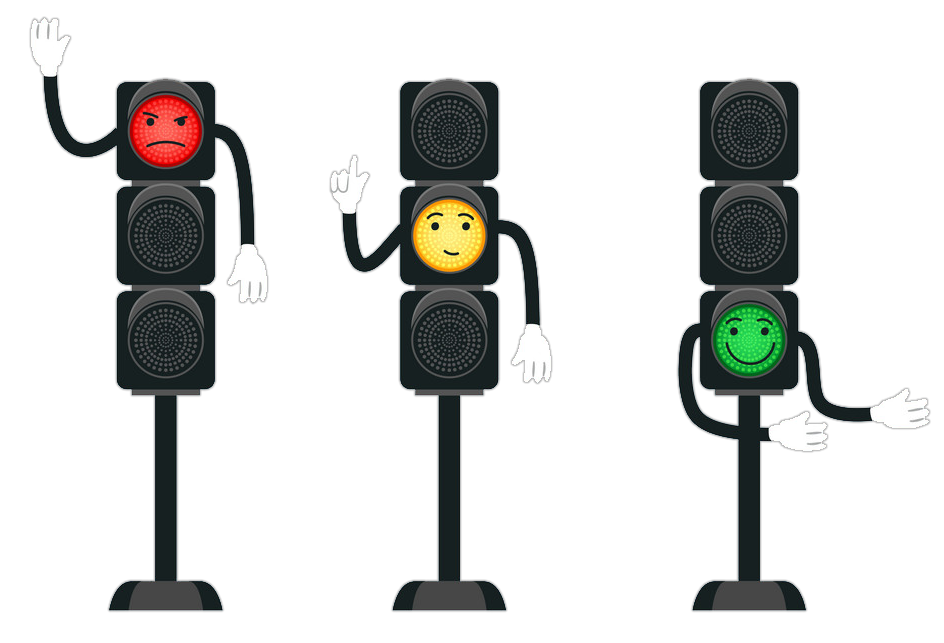 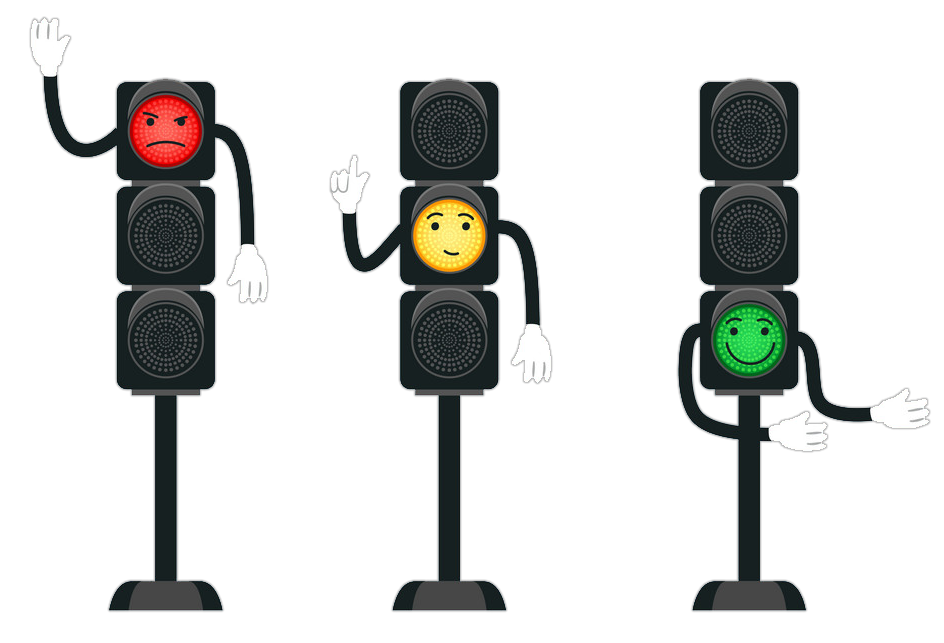 Мені доведеться докласти зусилля.
Все буде просто!
Мені нічого не вдасться!
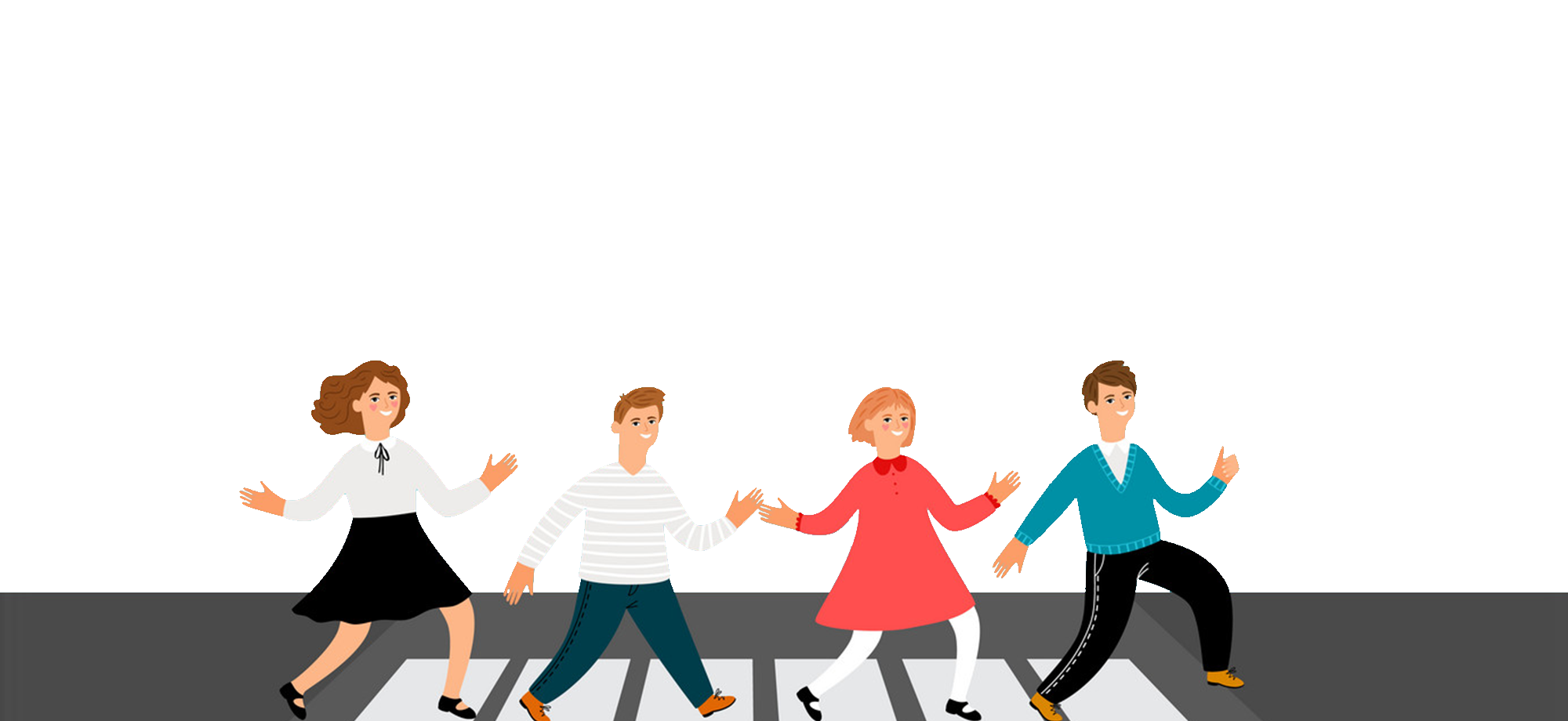 Пригадай
а о у е и і
Назви букви для позначення  голосних звуків.
Назви голосні звуки.
а о у е и 
 я    ю є і
Назви букви, що позначають м’якість попередніх приголосних
ь є і ю я
Якими буквами і коли на письмі можна позначати звук [а] [у] [е]?
[а]
[е]
[у]
– а
= я
– е
= є
– у
= ю
Послухай вірш
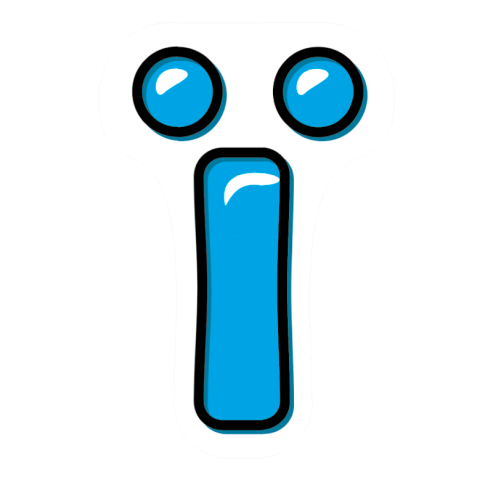 Їжак покликав їсти й пити 
своїх маляток-їжачків.  
Та не схотіли їсти діти,  
Він їхню їжу сам поїв.
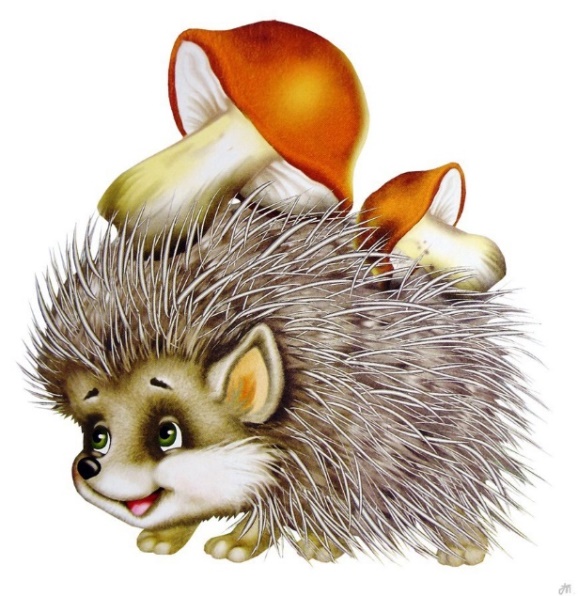 Про кого вірш? 
Зроби звуковий аналіз слів ЇЖАК, ПОЇВ. Які звуки в першому складі у слові їжак? В другому складі в слові поїв? 
- Ці два звуки на письмі позначаються однією літерою – «ї».
ї - жак
по - їв
– о  = о –
= о  – о –
[й’і]
[й’і]
Повідомлення теми уроку
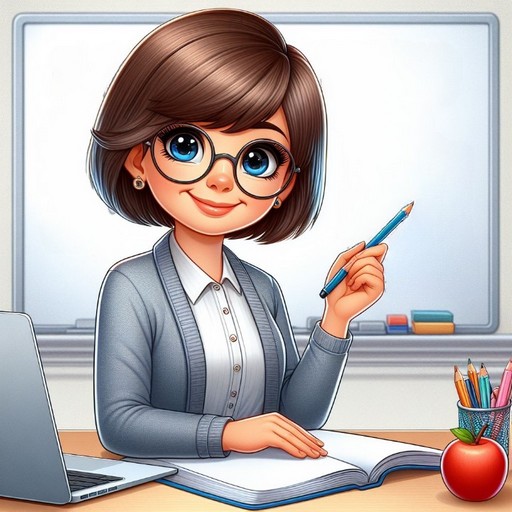 Сьогодні на уроці читання ми познайомимось з малою друкованою буквою «ї», яка завжди позначає два звуки. 
Будемо удосконалювати вміння читати слова та речення, працювати з прочитаним твором.
Гра «Буква загубилася»
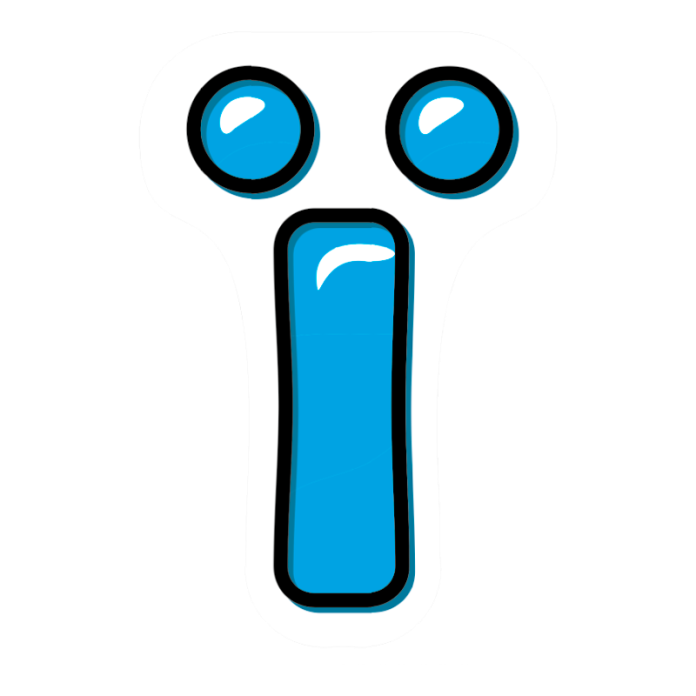 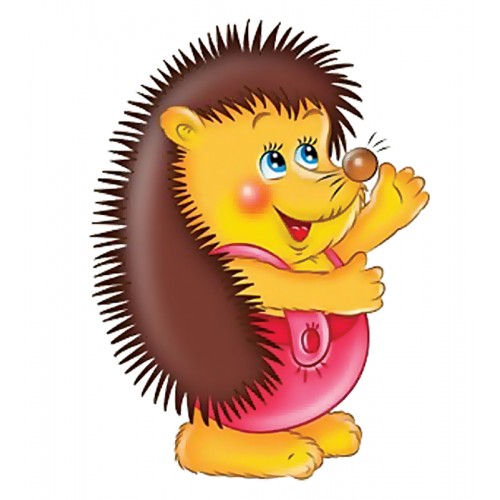 Назви предмети на малюнках. 
Які звуки промовляєш на місці пропущених букв.
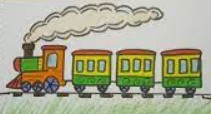 Запам’ятай!
_жак
по-_зд
ї
ї
Буква  Ї  завжди позначає два звуки [й’і]
[й’і]
[й’і]
Кого зустріли букви? Що вони подали їжачкові? 
Чи злякався їжачок букв? З чого це видно?
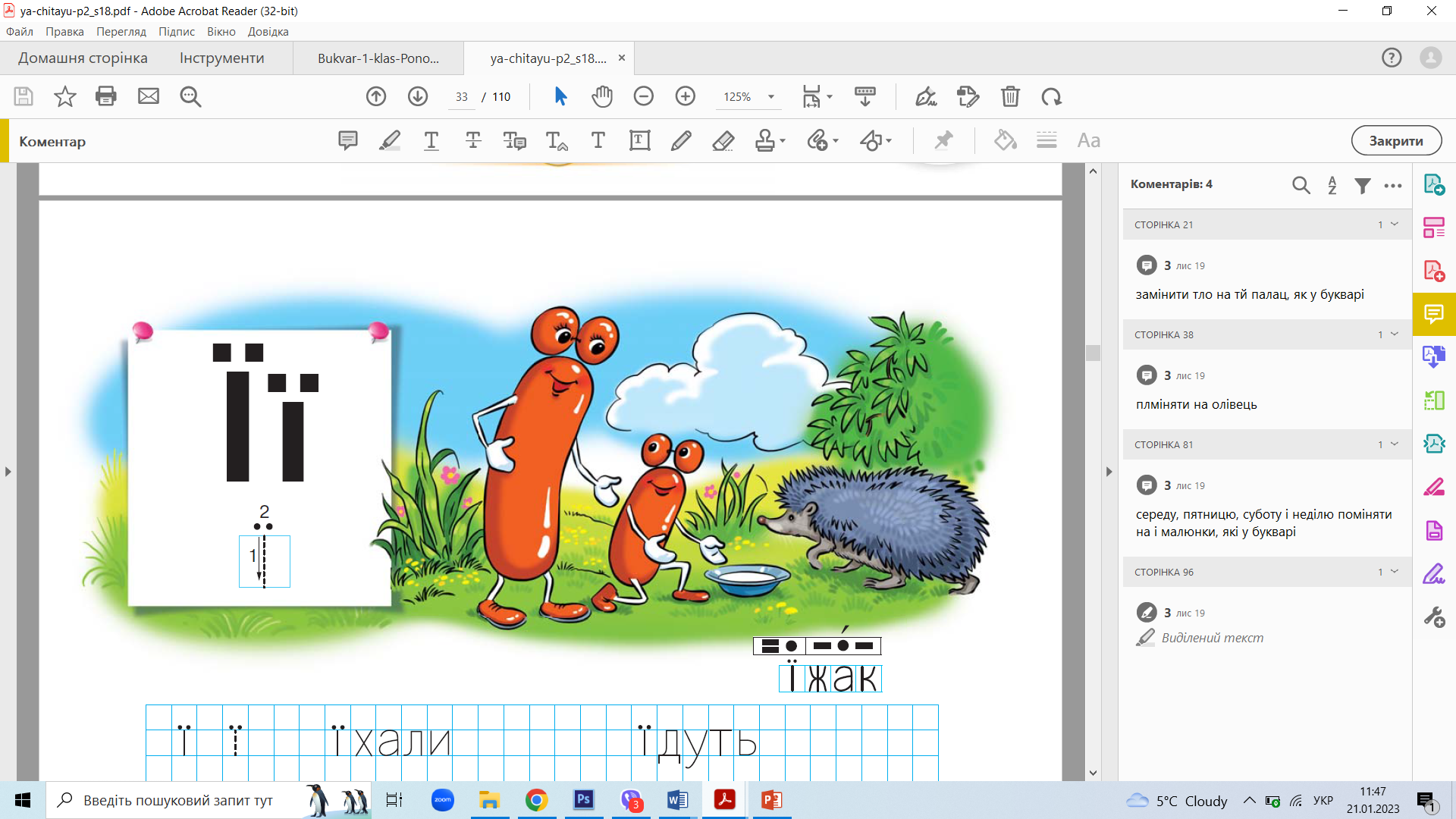 Чи доводилося тобі бачити  живого їжака і де саме? 
Що тобі відомо про їжаків?
Підручник, сторінка
50
Прочитай завдання Читалочки
Назви звуки й букви в словах їжа, лілії.
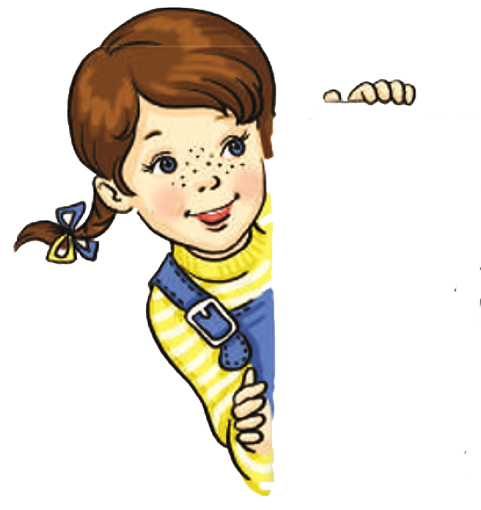 = о  – о
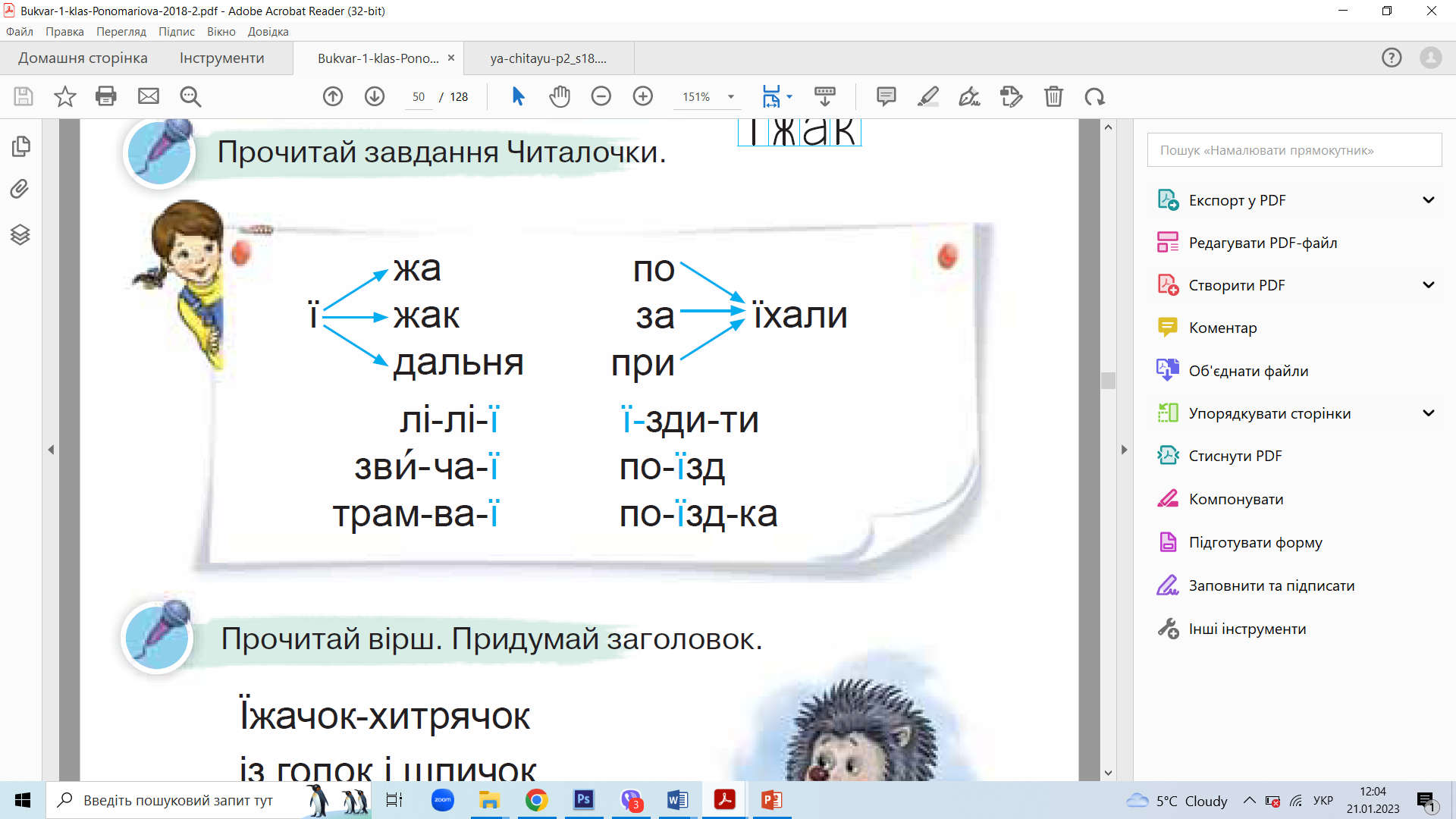 [й’і]
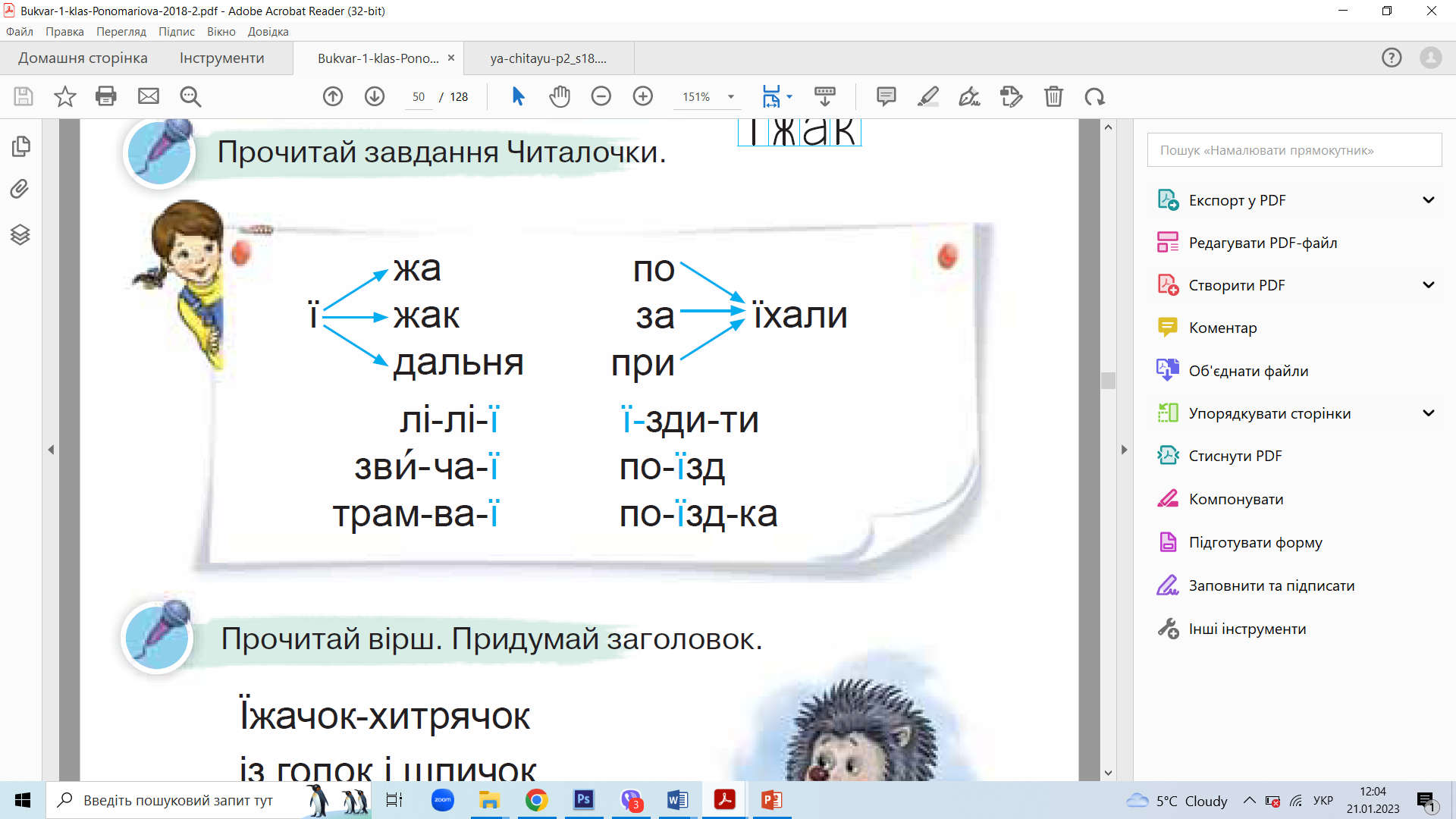 = о  = о = о
[й’і]
Підручник, сторінка
50
Прочитай вірш. Придумай заголовок
Їжачок-хитрячок
із голок і шпичок
пошив собі піджачок.
І у тому піджачку
він гуляє по садку...
Платон Воронько
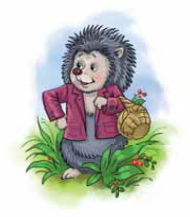 ´
Підручник, сторінка
50
Сьогодні
Фізкультхвилинка
25.02.2024
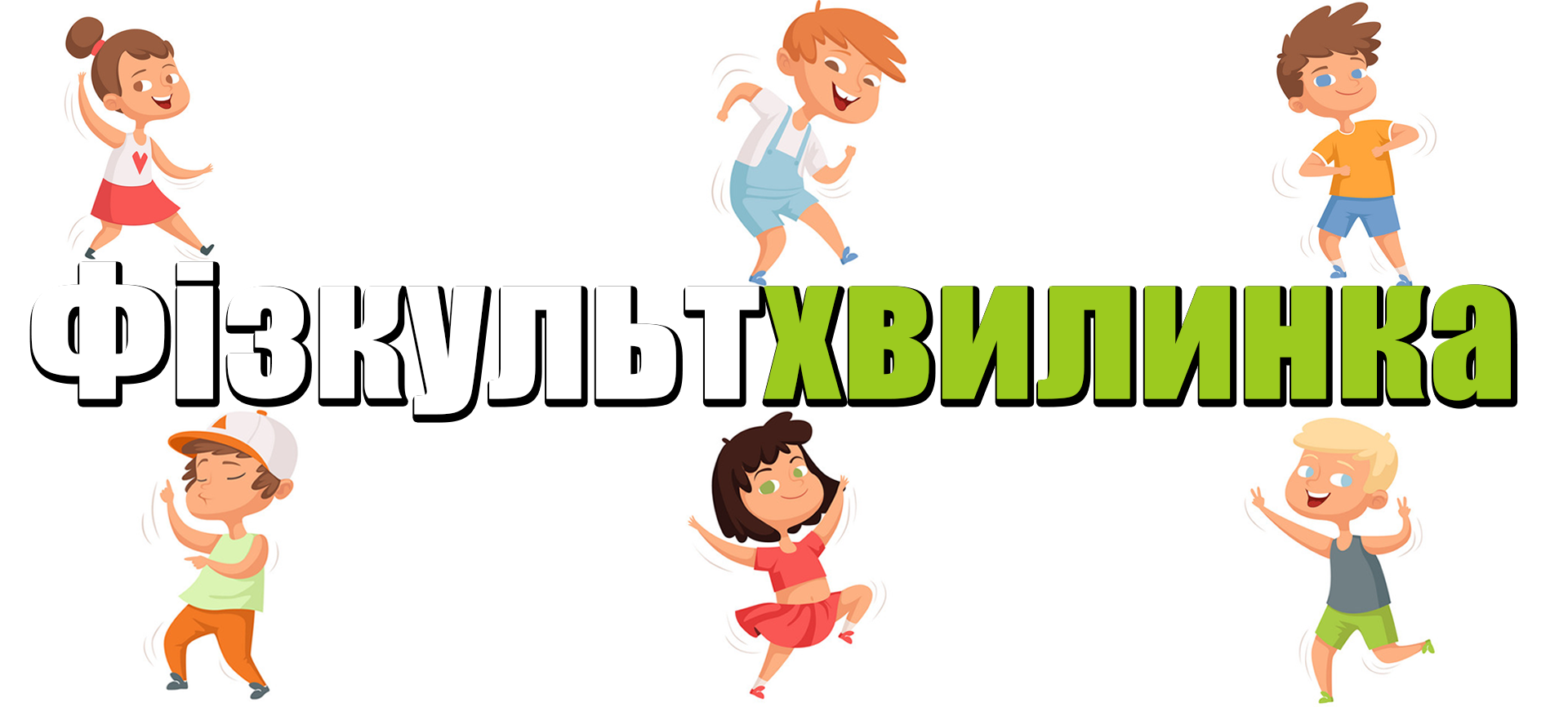 Прочитай разом зі Щебетунчиком
Їхали ми, їхали, до річки доїхали,
місток переїхали, на лужок заїхали.
Стали, відпочили і далі поїхали.
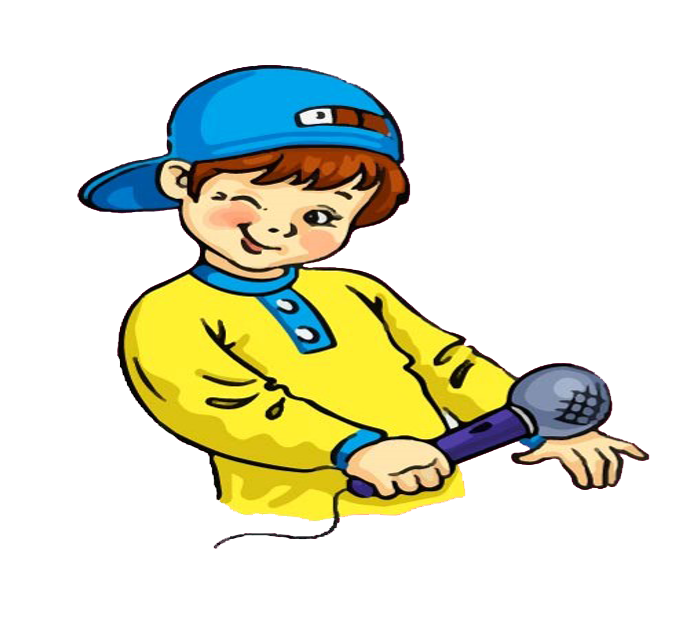 Підручник, сторінка
51
Вправа «Передбачення»
— Що зображено на малюнку?
— Прочитай заголовок до тексту «Їжачок на дачі».
— Про що може йтися у ньому?
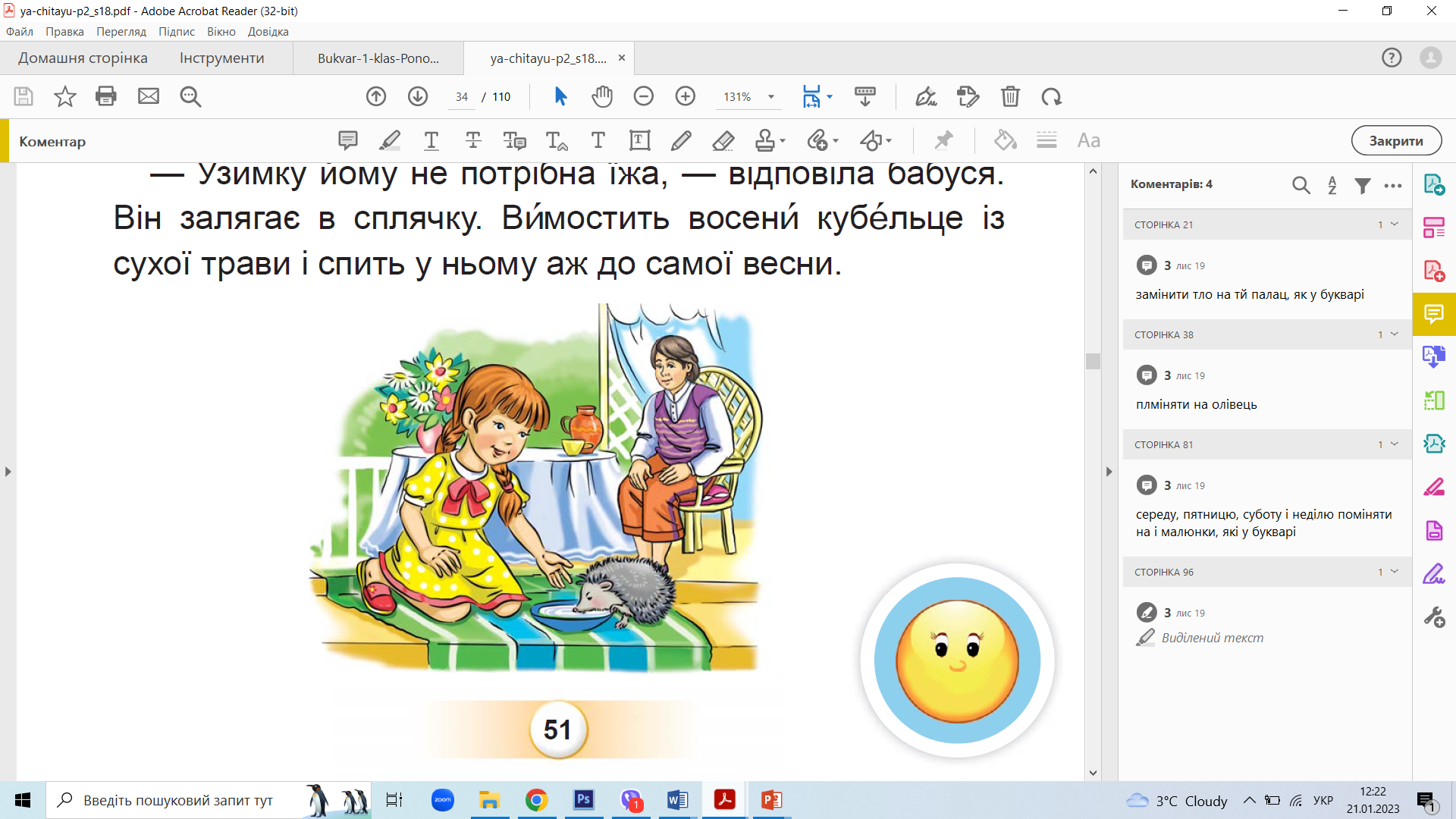 Підручник, сторінка
51
Прочитай текст
Їжачок на дачі
Улітку Тетянка з бабусею відпочивали на дачі.
Якось у їхній двір зайшов їжачок. Бабуся напоїла його молочком. З того часу їжачок приходив кожного дня. Тетянка частувала його ковбаскою, сиром, печивом. Їжачок їв усе підряд.
— А що їстиме їжачок узимку? — стурбовано запитала Тетянка.
— Узимку йому не потрібна їжа, — відповіла бабуся. Він    
  залягає в сплячку. Вимостить восени кубельце із сухої 
  трави і спить у ньому аж до самої весни.
Підручник, сторінка
51
Вправа «Запитання до тексту»
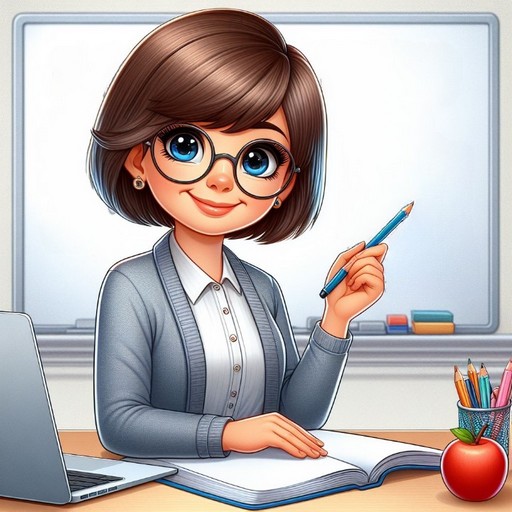 Як ти розумієш значення слів частувала, стурбовано, залягати в сплячку, кубельце?
Де були влітку Тетянка з бабусею? 
Хто до них завітав? Як вони зустріли гостя?
Чи сподобалось гостеві у Тетянки і бабусі?
Чи приходив гість ще? Чим частувала його Тетянка?
Що турбувало Тетянку? Чим бабуся її заспокоїла?
Чи доводилось тобі бачити диких тварин?
Як ти ставишся до них?
Робота в зошиті
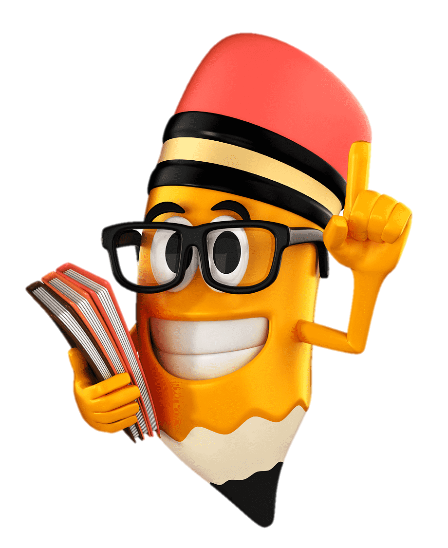 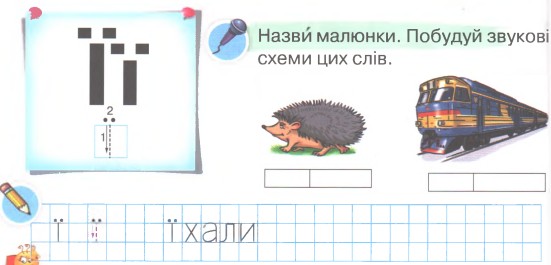 Назви малюнки. Побудуй звукові схеми цих слів.
Надрукуй малу букву «ї» і слово з нею у клітинках.
Зошит, сторінка
72
Робота в зошиті
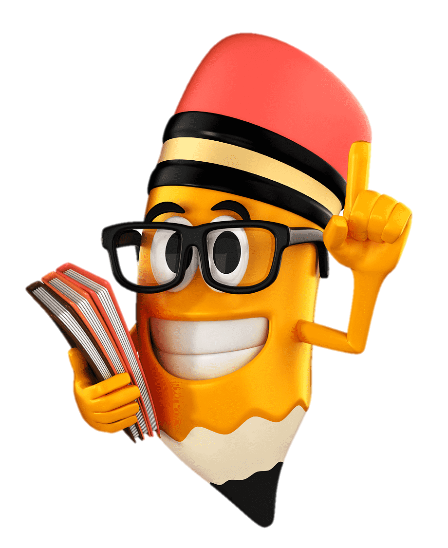 Знайди і обведи слова в словах.
Склади речення за світлинами і схемами
Встав у клітинки такі букви, щоб утворилися слова.
а
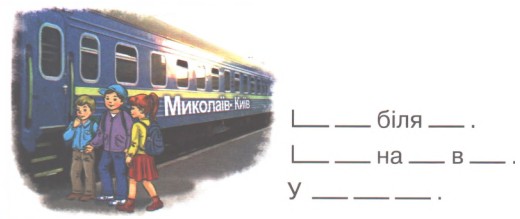 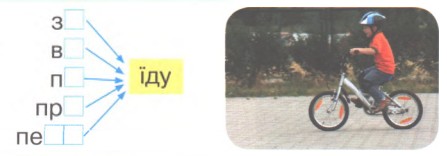 и
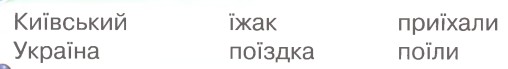 о
и
ре
Зошит, сторінка
72
Вправа «Мікрофон»
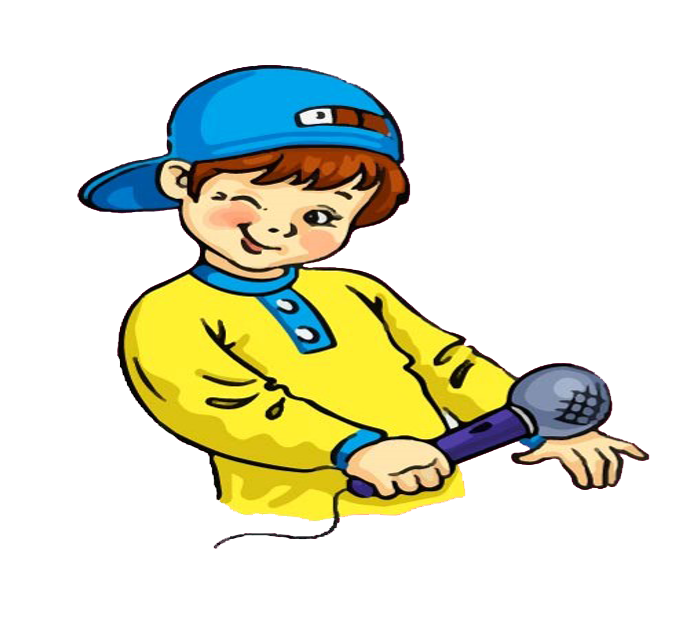 Пригадай, яку букву вивчали на уроці.
Які звуки вона позначає?
Добери слова з буквою Ї.
Які букви позначають м’якість попереднього приголосного?
Що об’єднує букви Є Ї Ю Я?
ь є і ю я
я
ї
є
ю
[й’а]
[а]
[й’у]
[у]
[й’е]
[й’і]
[е]
Online завдання
Відскануй QR-код або натисни жовтий круг!
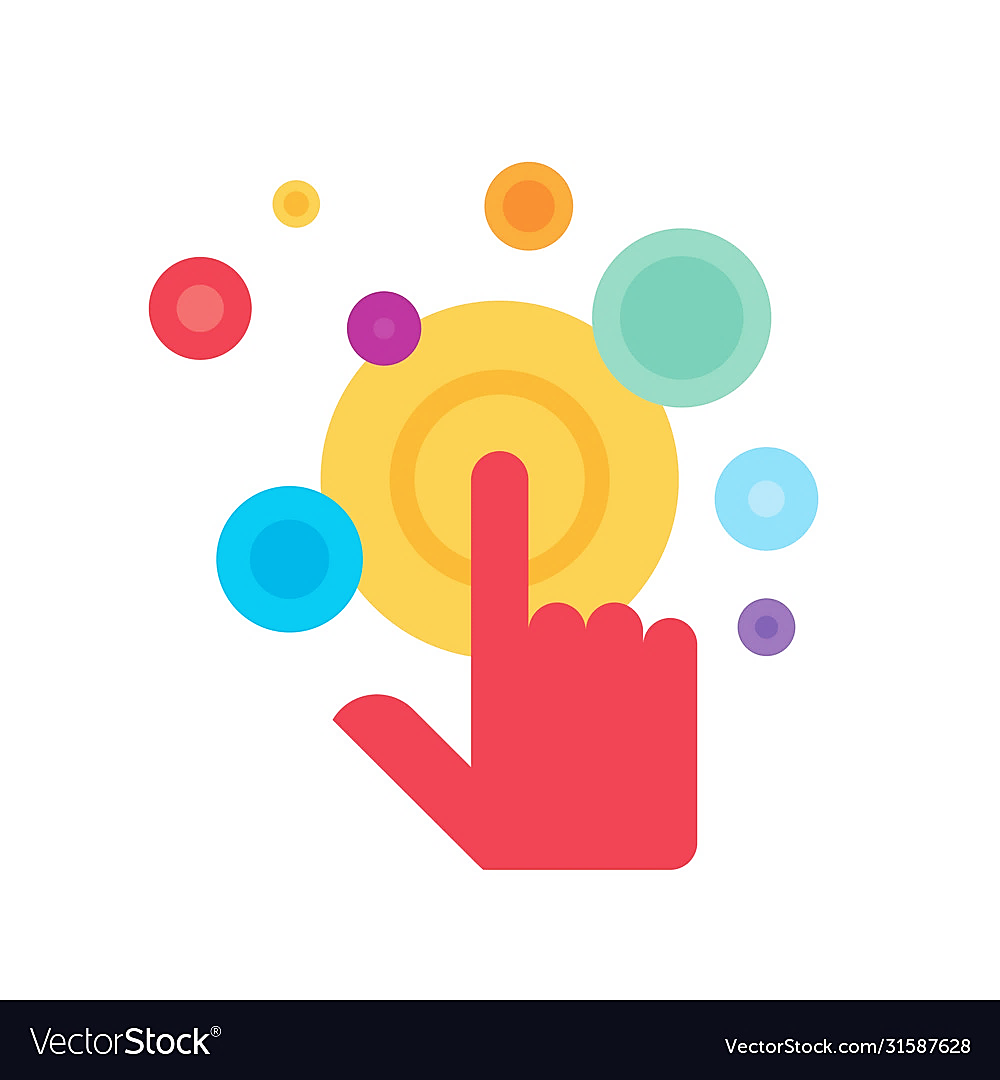 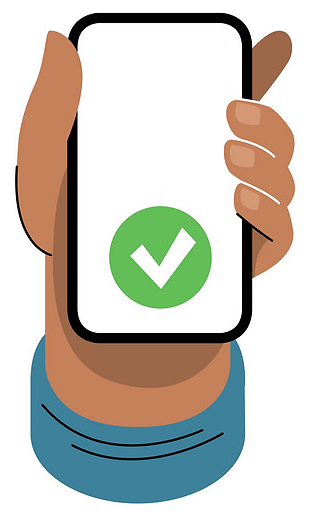 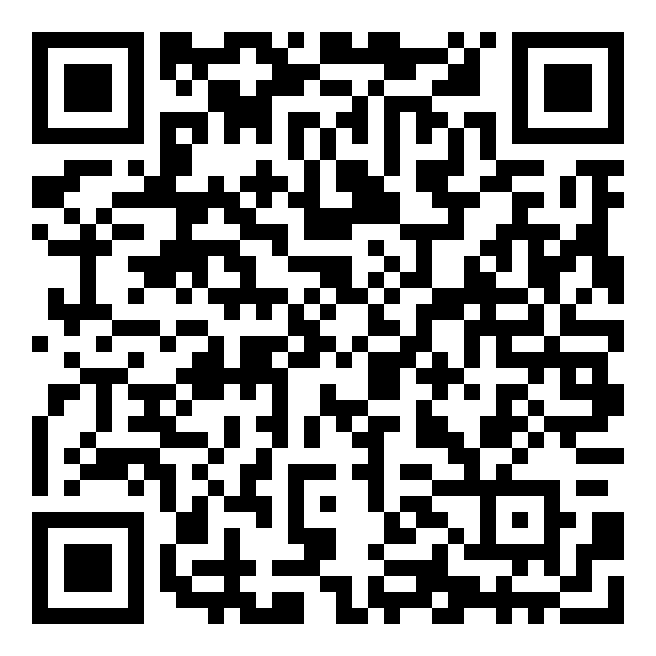 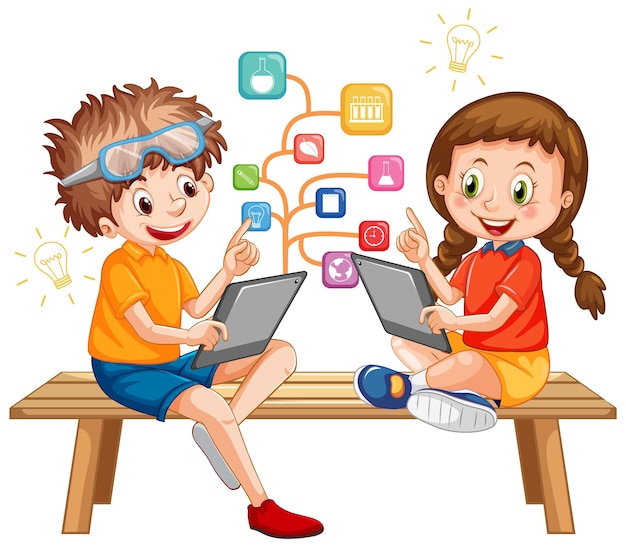 Рефлексія «Світлофор настрою». 
Перейди дорогу, використавши пропуск.
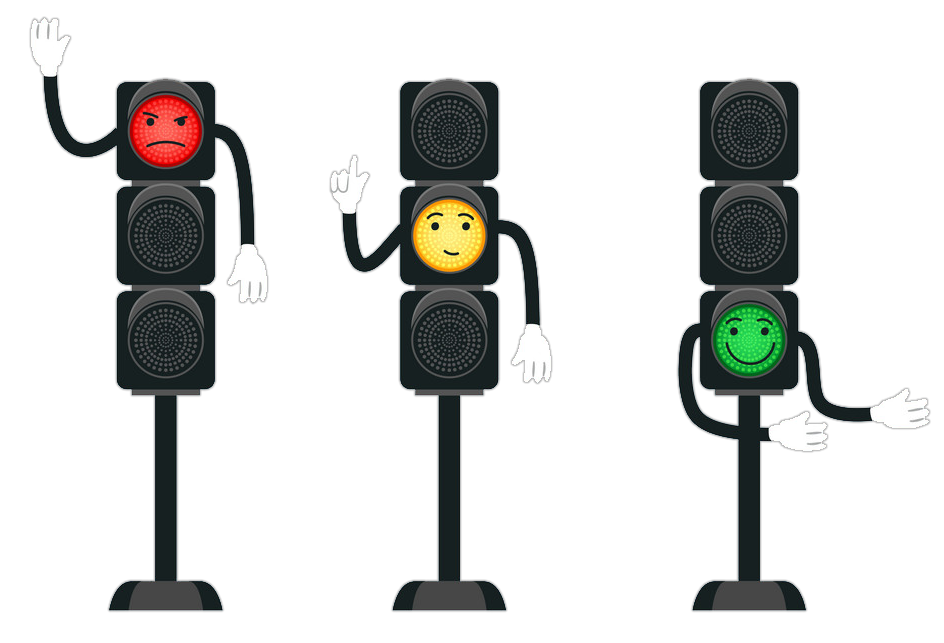 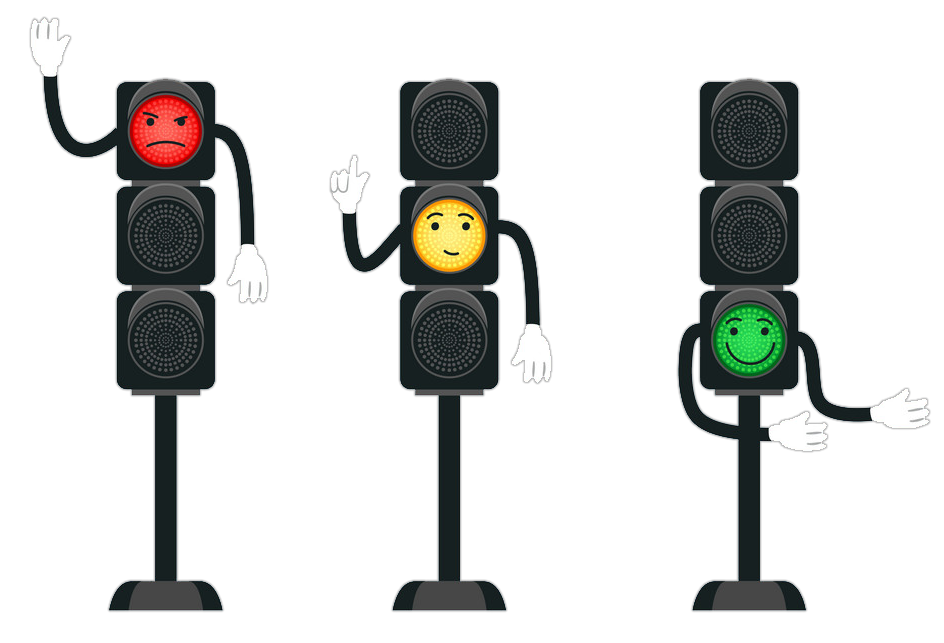 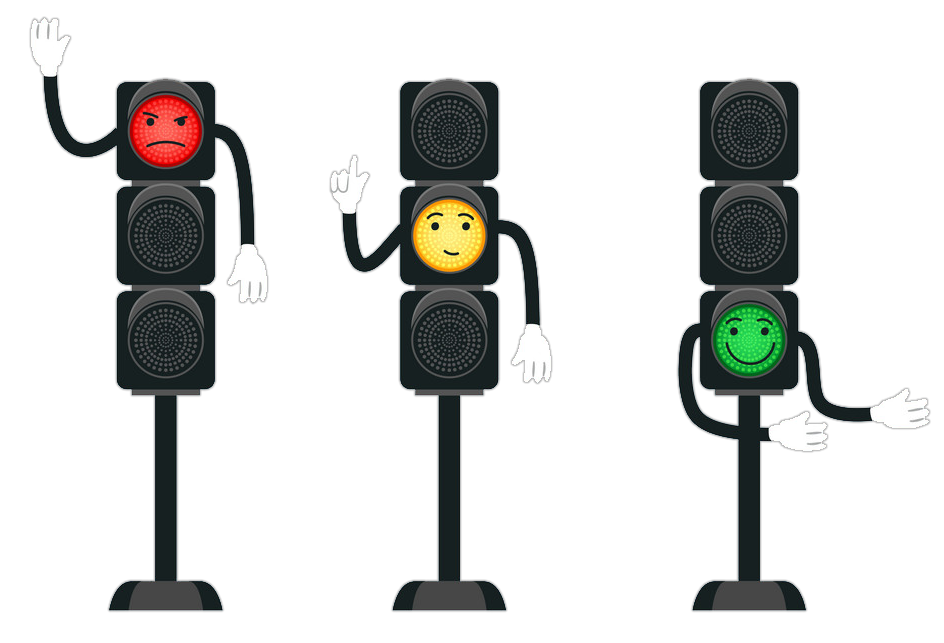 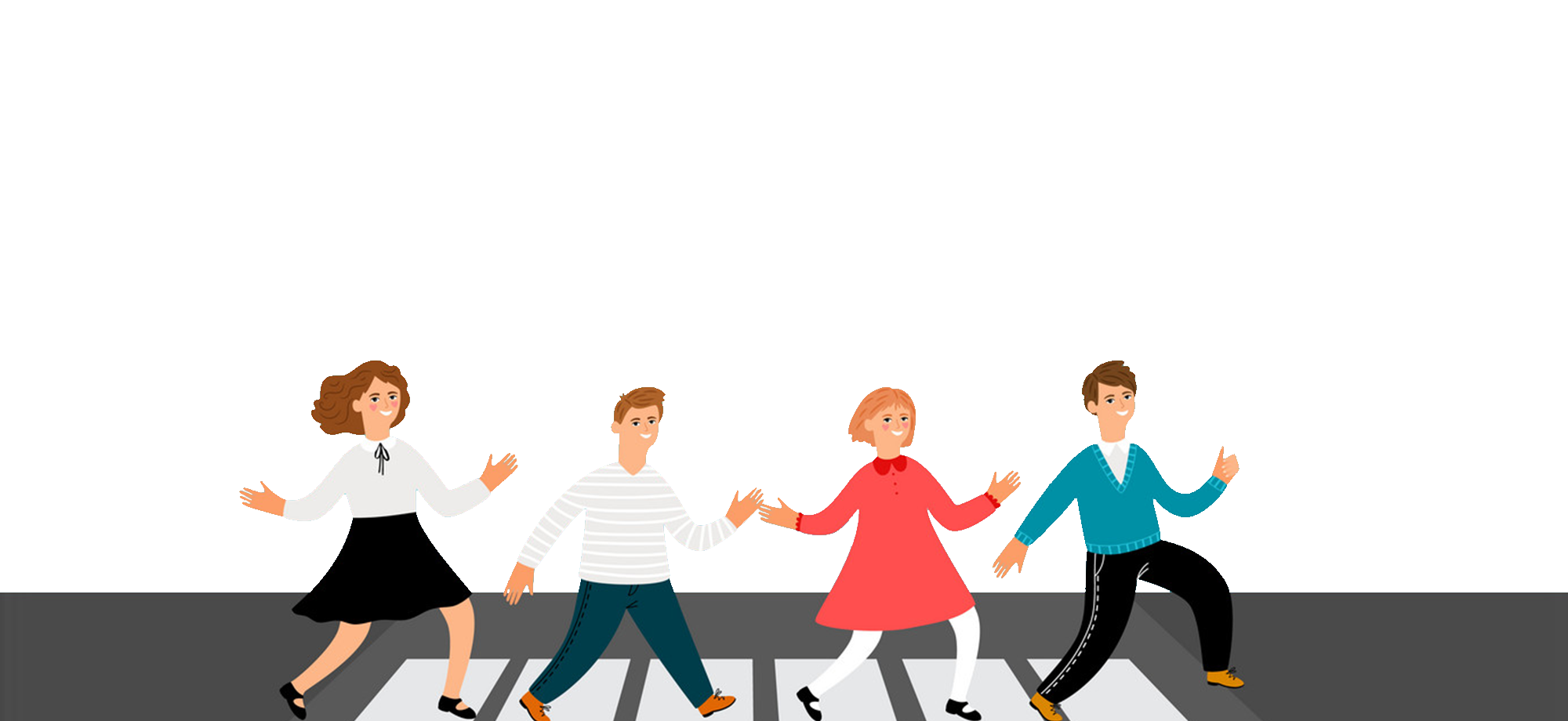 Все було просто!
Мені довелося докласти зусилля.
Мені нічого не вдалося!